Leitura: MORTATTI, Maria do Rosário Longo. Letramento, alfabetização, escolarização e educação.
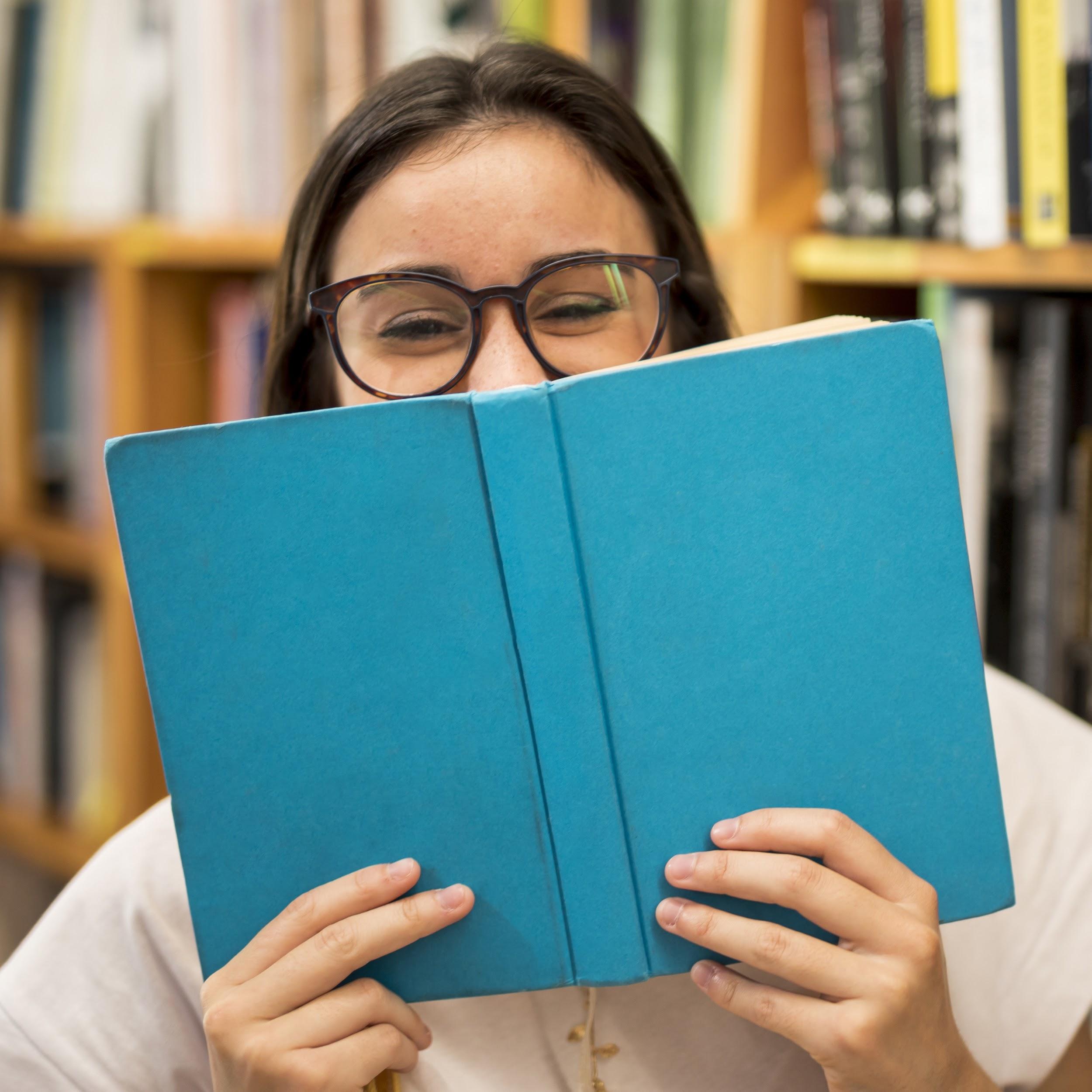 EDM0693 - Metodologia do Ensino de Língua Portuguesa: Alfabetização e LetramentoAs Faces do Letramento Escolar
Prof. Dr. Eduardo Perioli Jr. 
31 de março de 2022
1. Cultura escrita e cultura letrada
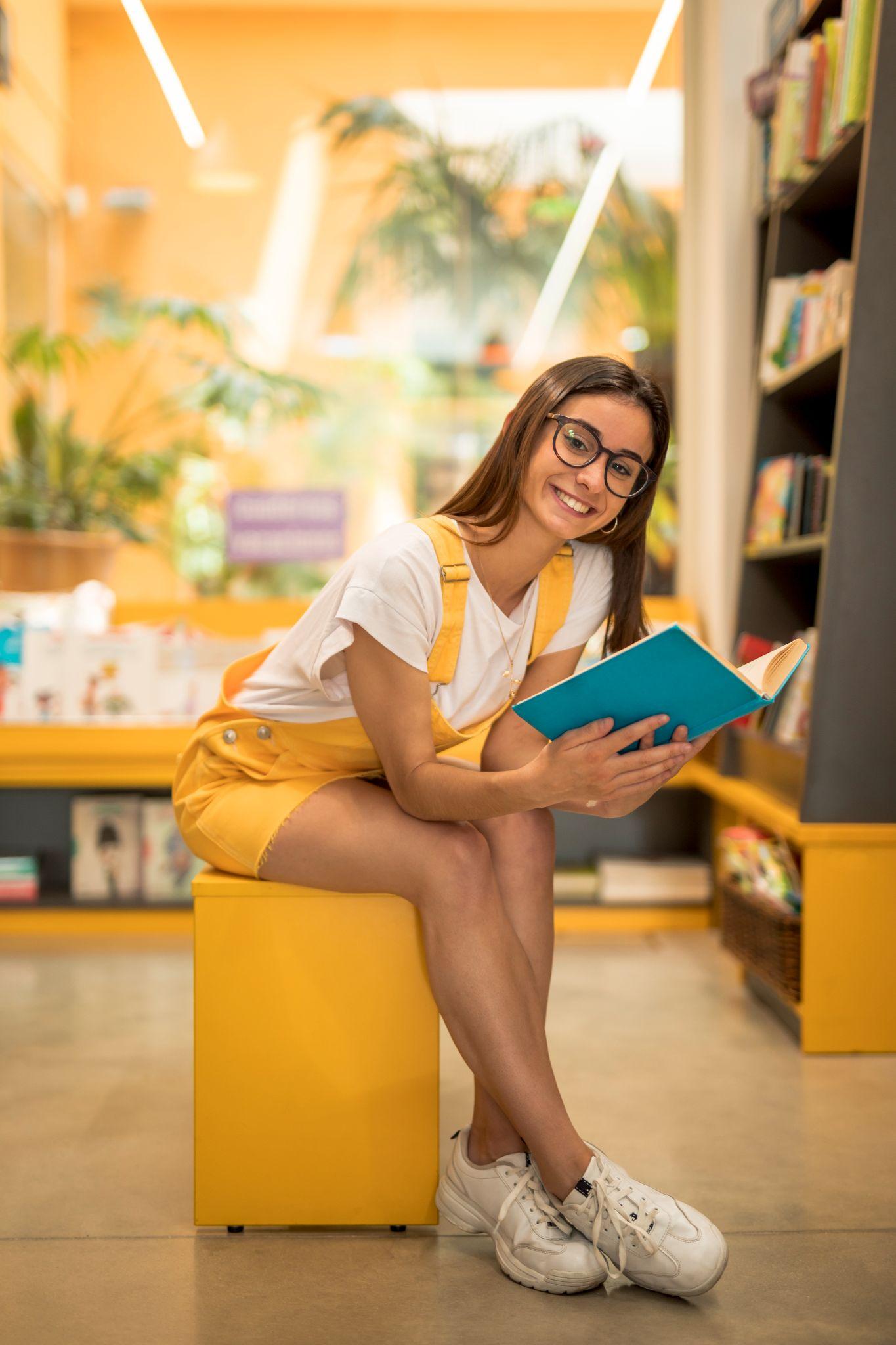 Vida e sociedade  importância do texto escrito;
Ler e escrever > falar e ouvir;
Oralidade primária: antes da escrita, memória social;
Oralidade secundária: sociedades escritas;
1453: invenção da imprensa  novos valores na sociedade;
Cibercultura.
EDM0693
Letramento
2. Leitura e escrita
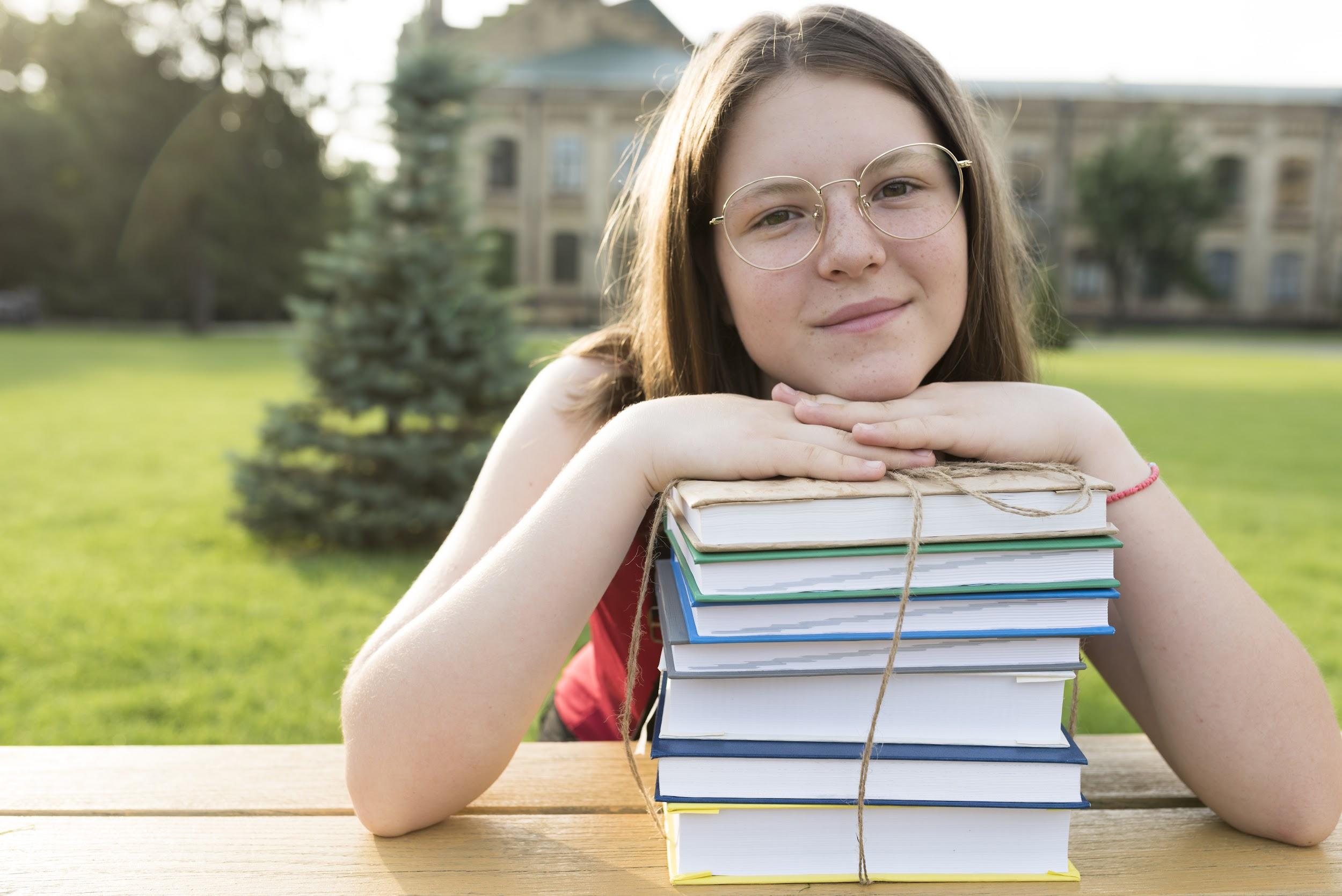 Bens culturais  participação efetiva na escrita;
Aspectos: cultural, social, político, linguístico e psíquico;
Soares (1995): leitura como decodificação da escrita e compreensão de textos escritos / escrita como transcrição de sons e possibilidades de comunicação;
Processos múltiplos (gêneros textuais);
Origens do letramento.
EDM0693
Letramento
3. Dimensão individual e social do letramento
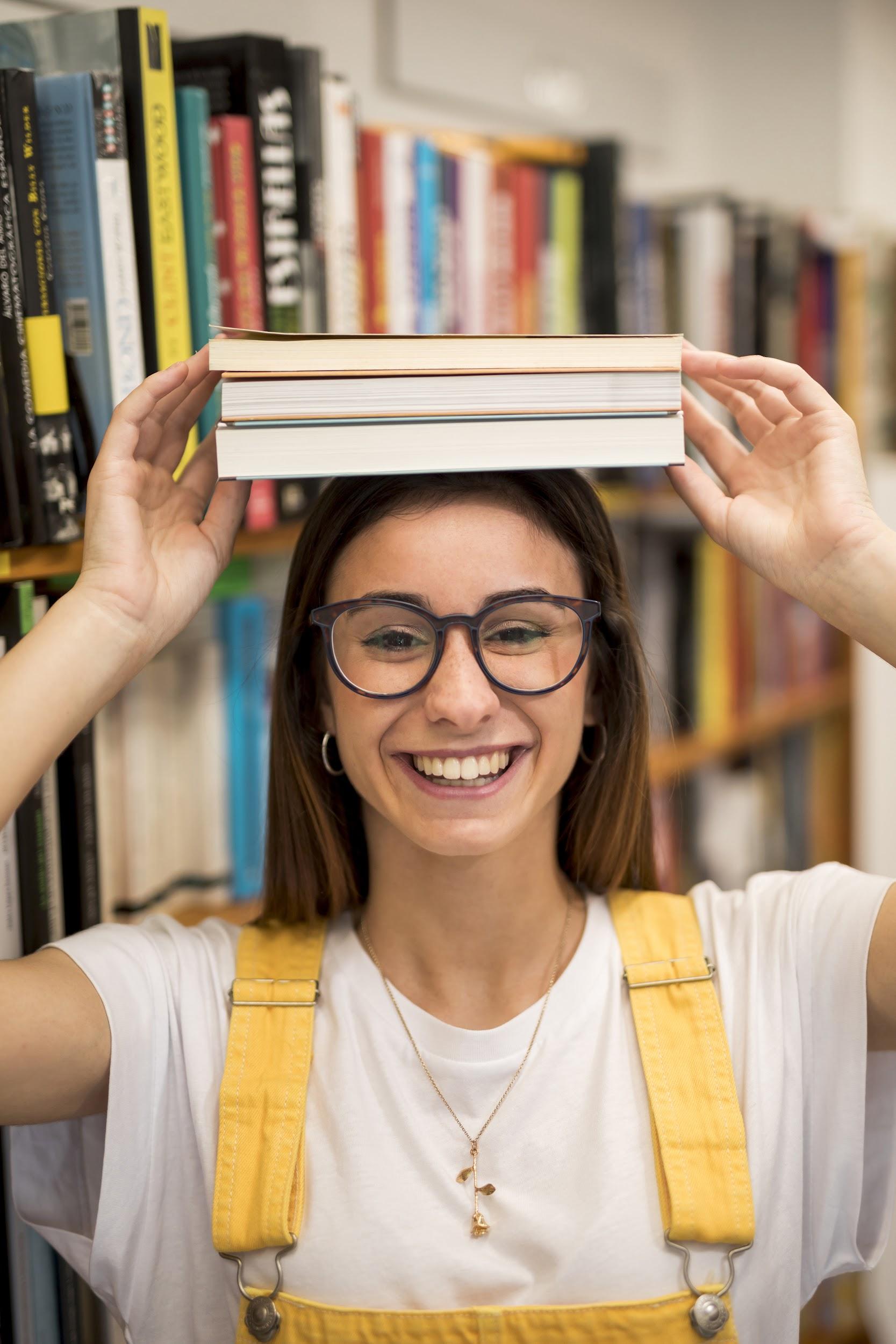 https://youtu.be/EsrufQUfHfQ
Modelo autônomo x ideológico;
Eventos x práticas de letramento;
Década de 1980: New Literacy Studies;

MODELO AUTÔNOMO
Dimensão técnica e individual;
Atividades de leitura e escrita como neutras e universais;
Singular;
Independência entre leitura e escrita;
Responsabilização individual pelo fracasso.
EDM0693
Letramento
3. Dimensão individual e social do letramento
MODELO IDEOLÓGICO
Dimensão social;
Efetivo funcionamento social;
Plural;
Oposto ao funcionalismo;
“conjunto de práticas sociais em que os indivíduos se envolvem de diferentes formas, de acordo com as demandas do contexto social e das habilidades e conhecimentos de que dispõem.”

EVENTOS
Escrita como elemento de interação.
PRÁTICAS
Comportamentos nos eventos/Concepções culturais/sociais = interpretação.

Diferentes contextos, níveis e tipos / letramento zero impossível.
EDM0693
Letramento
4. Letramento e Alfabetização
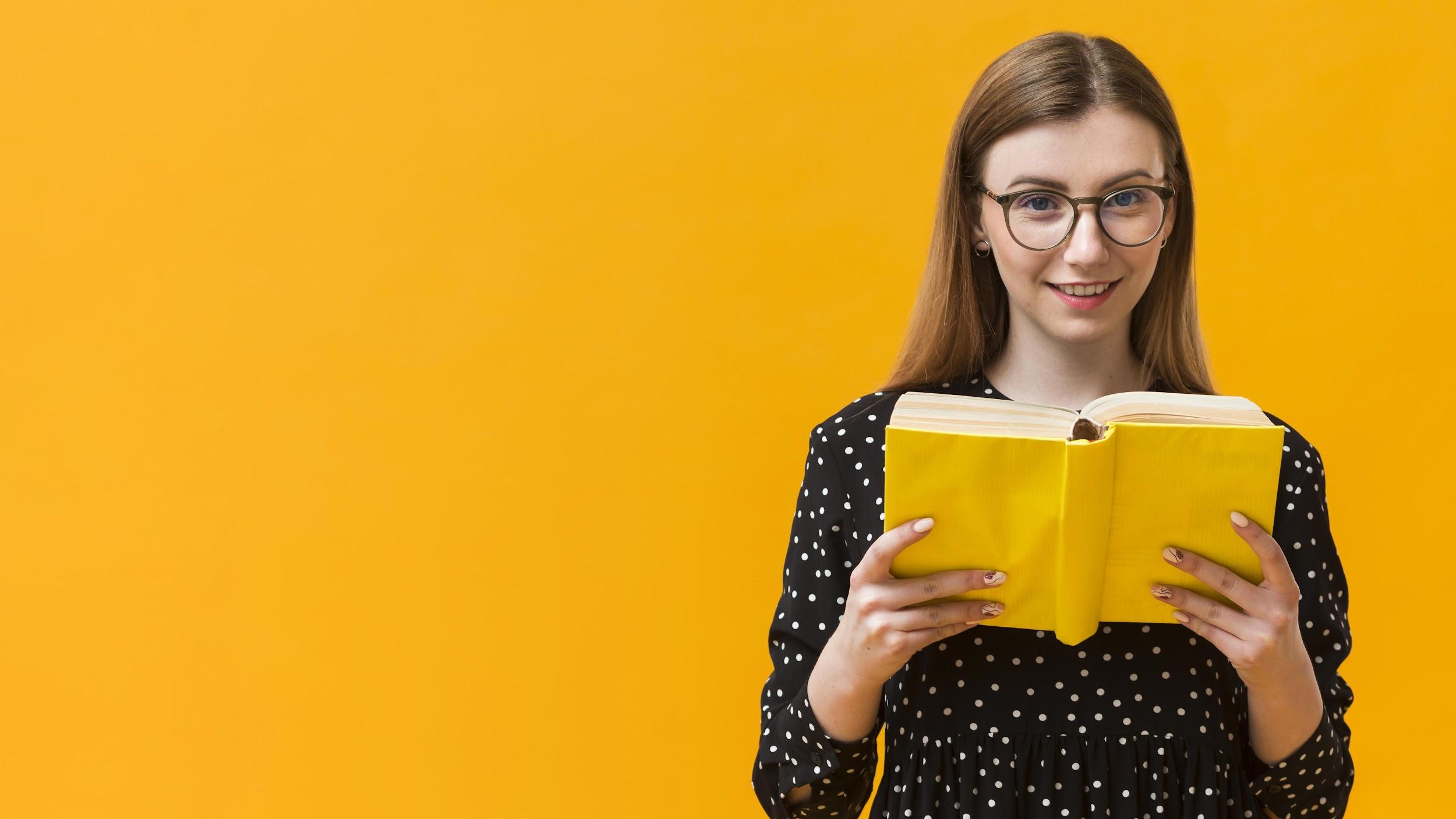 Oposição / um não garante o outro;
Não são consequências;
Juntos na formação de um indivíduo mais “poderoso”;
Letramento, alfabetização, escolarização e educação;
Escola como mediadora, potencializadora do processo de aquisição:
O processo de escolarização inicial não se restringe à alfabetização;
A escola não é a única instância em que se pode ocorrer o processo de alfabetização;
O modelo de alfabetização escolar não serve indistintamente a crianças e jovens e adultos.
Alfabetização: medida como objetividade;
Letramento: processo permanente/social.
EDM0693
Letramento
5. Letramento e escolarização
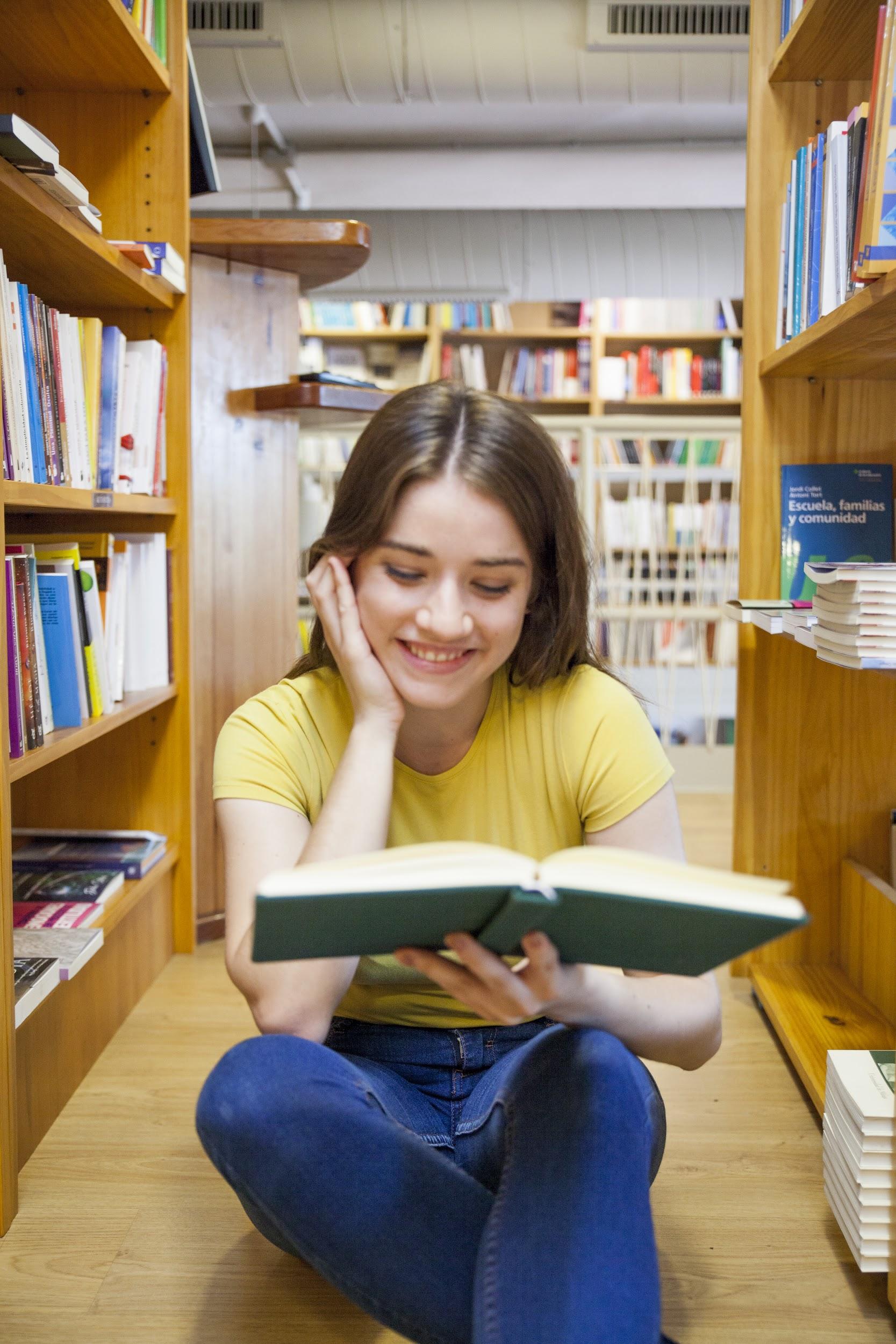 Analfabetismo Funcional:
Processo de ensino e aprendizagem da leitura e da escrita para fins específicos, para a realização de tarefas cotidianas, do âmbito profissional e da convivência comunitária. A qualificação funcional atribui à alfabetização um caráter instrumental – assim, o ensino da leitura e da escrita vincula-se ao desenvolvimento de certas capacidades relacionadas à vida adulta, para além do domínio de capacidades elementares acerca da língua escrita, tais como decifrar e decodificar;
1930  EUA / 1960  UNESCO / OEA;
1975: crítica de Paulo Freire;
1976: crítica à sua orientação economicista e individual, enfatizando os limites do caráter instrumental atribuído à alfabetização.
Vinculação a um modo de conceber a Educação de pessoas adultas.
EDM0693
Letramento
5. Letramento e escolarização
Letramento fora da escola diferente do letramento escolar;
O letramento não é um substituto da alfabetização;
A alfabetização não é um pré-requisito do letramento;
O modelo autônomo é mais presente = desigualdade e mecanização;
Polarização escrita x oralidade;
Escola: letramento não é alfabetização e tem um objetivo final;
Social: a escola também é social;
Sistemas e métodos  “pedagogização do letramento”;
EJA.
EDM0693
Letramento
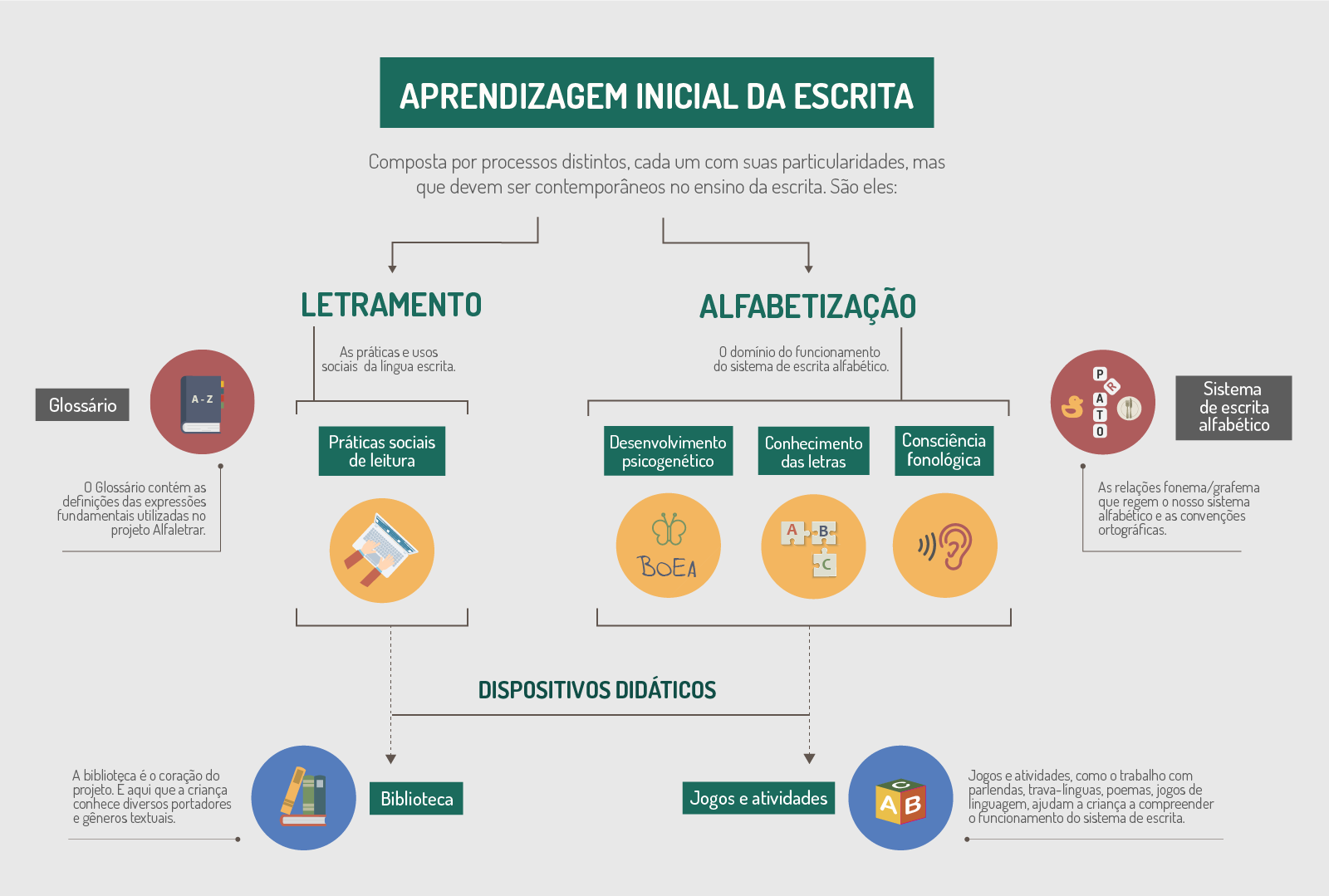 Plot structure
Jupiter is the biggest planet of them all
Venus is the second planet from the Sun
Mercury is the smallest planet
Exposition
Climax
Denouement
9th grade
Literature analysis
01
02
03
04
05
Falling action
Rising action
Neptune is far away from Earth
Saturn is a gas giant and has several rings
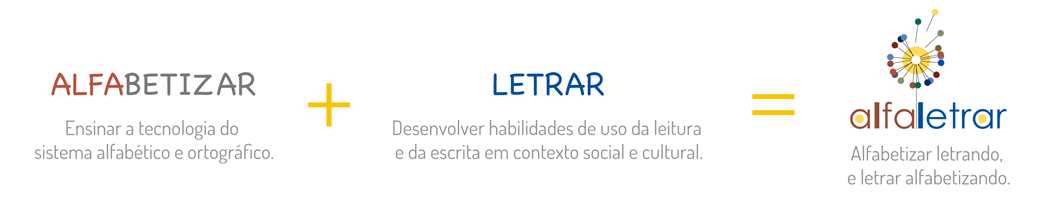 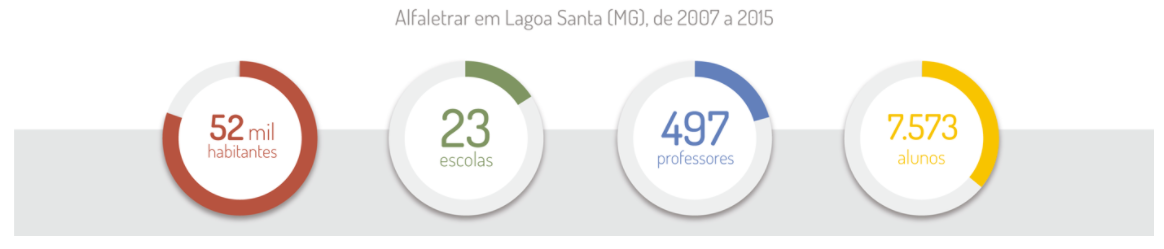 Estudos de Caso
LETRAMENTO INOVADOR E PREMIADO
https://www.cenpec.org.br/acervo/letramento-inovador
EDUCAÇÃO E JOVENS E ADULTOS
https://www.cenpec.org.br/tematicas/alfabetizacao-de-jovens-e-adultos-na-perspectiva-freiriana
EDM0693
Letramento
ALMANAQUE PARA ALFABETIZAÇÃO E LETRAMENTO
https://www.cenpec.org.br/tematicas/almanaque-para-alfabetizacao-e-letramento-durante-a-pandemia
LEITURA VAI, ESCRITA VEM
https://www.cenpec.org.br/cursos/leitura-vai-escrita-vem-praticas-em-sala-de-aula
POR QUE E COMO TRABALHAR COM TEXTOS
https://www.cenpec.org.br/tematicas/tirando-de-letra-trabalho-textos